Scopus és Science Direct adatbázisok használata: Elsevier termékek további lehetőségei
Webináriumi előadások alapján



Készítette: Farkas Renáta
2018. január
Áttekintés
Scopus és lehetőségei
Folyóiratmetrika, 
Folyóiratok összehasonlítása, keresés
Regisztráció

Science Direct 
Felület sajátosságai
Keresési stratégiák, operátorok
Regisztráció

Tippek ,taktikák

Segítség:
 webináriumi oktatóanyagok, tájékoztatók
 Dr. Kocsis Dénes: denes.kocsis@gmail.com  (Elsevier megbízott oktató)
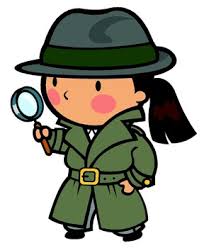 I. Scopus
A legnagyobb absztrakt és hivatkozás adatbázisa a szakmailag lektorált szakirodalomnak.
Scopusban szereplő adatok több mint 5000 kiadótól származnak. Pl.: Elsevier, Oxford, Wolters Kluwer, Emerald, Taylor&Francis

Scopusban történő indexálás kritériumai:
6 követelemény:  
szakmailag lektorált
angol nyelvű absztrakt
rendszeres megjelenés
latin betűs referenciák
publikációs etikai nyilatkozat

+ 14 további minőségi és mennyiségi szempont: szakértői testület segítségével   CSAB (Content Selection & Advisory Board)
Forrás:2017_Scopus_Kocsis_web.pdf  fájl (Webináriumi oktatóanyag)
Folyóiratmetrika
Folyóiratok teljesítményének mérése
	Cite Score metrikára épül- CiteScore rank
CiteScore: A/B
A: hivatkozások 2015-ben
B: az előző 3 évben megjelent (2012-2014) dokumentumaira

CiteScore rank: (+százalékos érték). Mennyi százalékkal teljesít jobban a folyóirat a többi tudományági folyóirathoz képest.
Pl.: 5/21544    (X hasonló kategóriájú folyóiratból hányadik helyen szerepel)

SJR:  SCImago Journal & Country Rank  (folyóirat és országos  rangsorolási  mérőszám) nehezebben manipulálható
Folyóiratok, cikkek
Cikk-szintű metrikák: (százalékos értékek, súlyozás)
Cikkek teljesítményének mérése
Scopusban megjelenő hivatkozások száma látható  (adott cikk adott tudományterülethez képest hogyan teljesít)
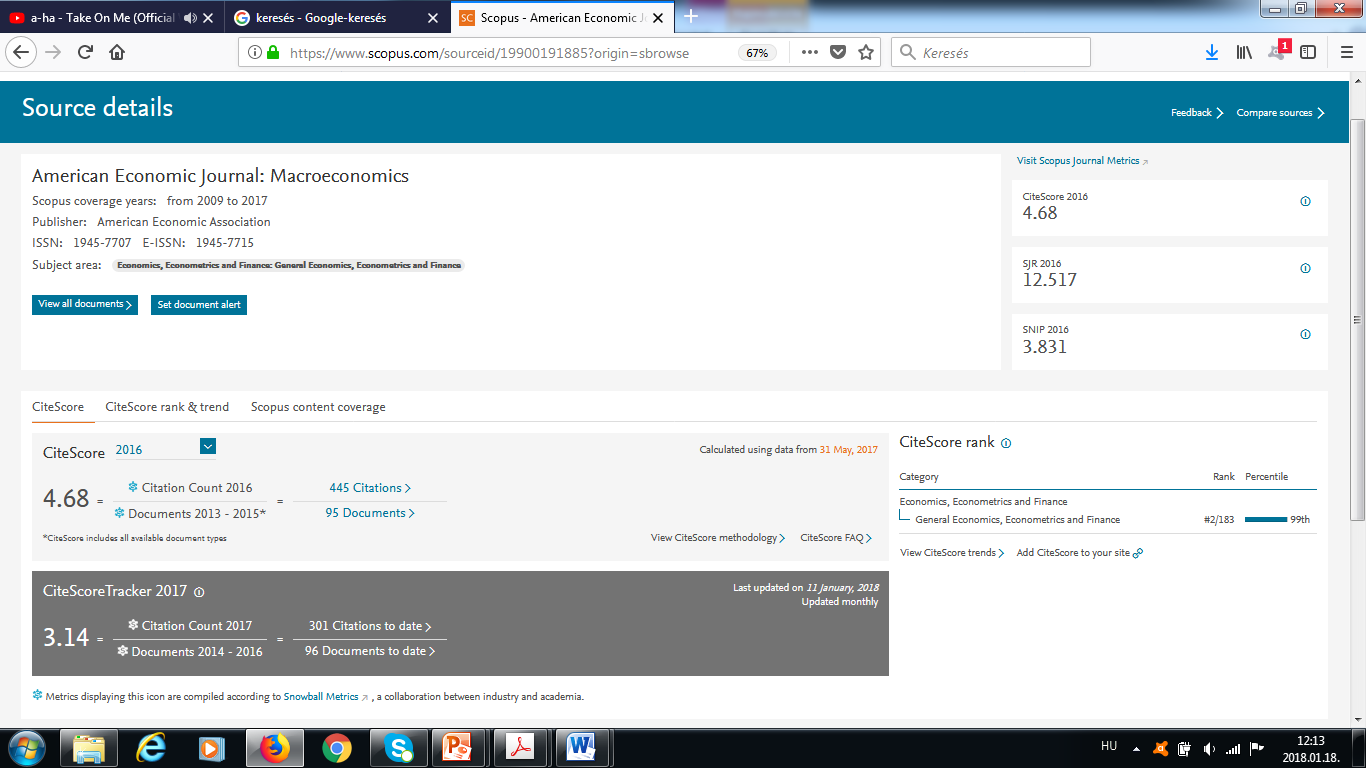 Forrás:2017_Scopus_Kocsis_web.pdf  fájl (Webináriumi oktatóanyag)
PlumX metrikák
Cikkek teljesítményéről ad információt
Vizuális mutatók: különböző színnel történik a jelölés. 
Scopus 2017-es újdonsága. Adott oktató láthatja, hogy mások hogyan kapcsolódnak a kutatásaihoz, cikkeihez. Pl. (hivatkozások és egyéb mutatók tekintetében)

5 szempont: 
zöld szín—használat (olvasottság, letöltések, megtekintések)
sárga szín—rögzítés (kedvenc, könyvjelzőzés)
kék— közösségi média (megosztások, tweet)
piros— hivatkozás (Scopus, törvényi hivatkozások)
PlumX a Scopusban
Folyóiratok minősége, összehasonlítás
Scopusban indexált folyóiratokat egyenként és  egymáshoz viszonyítva is lehet vizsgálni.

Sources, Compare Sources
https://www.scopus.com/source/eval.uri?isCompareJournal=true&sourceIds=19900191885&styleIndexes=
Scopus profil
Scopus- egyedi azonosítót ad, ehhez rendeli hozzá az adott szerző összes névváltozatát.
(Scopus Support-nak)

Szerző neve alatt intézmény is megjelenik (aktuálisan megadott)

Get citation alerts: (értesítés, figyelmeztetés)
II. Science Direct
Teljes szövegek adatbázisa: folyóiratok, könyvek, e-könyvek. 
4 nagy tudományterületből merít. 
2500 aktív folyóiratból, Open Access folyóiratok is.

Nyitó oldal alsó felében: 
4 tudományterület
legújabb publikációk 
legnépszerűbb publikációk
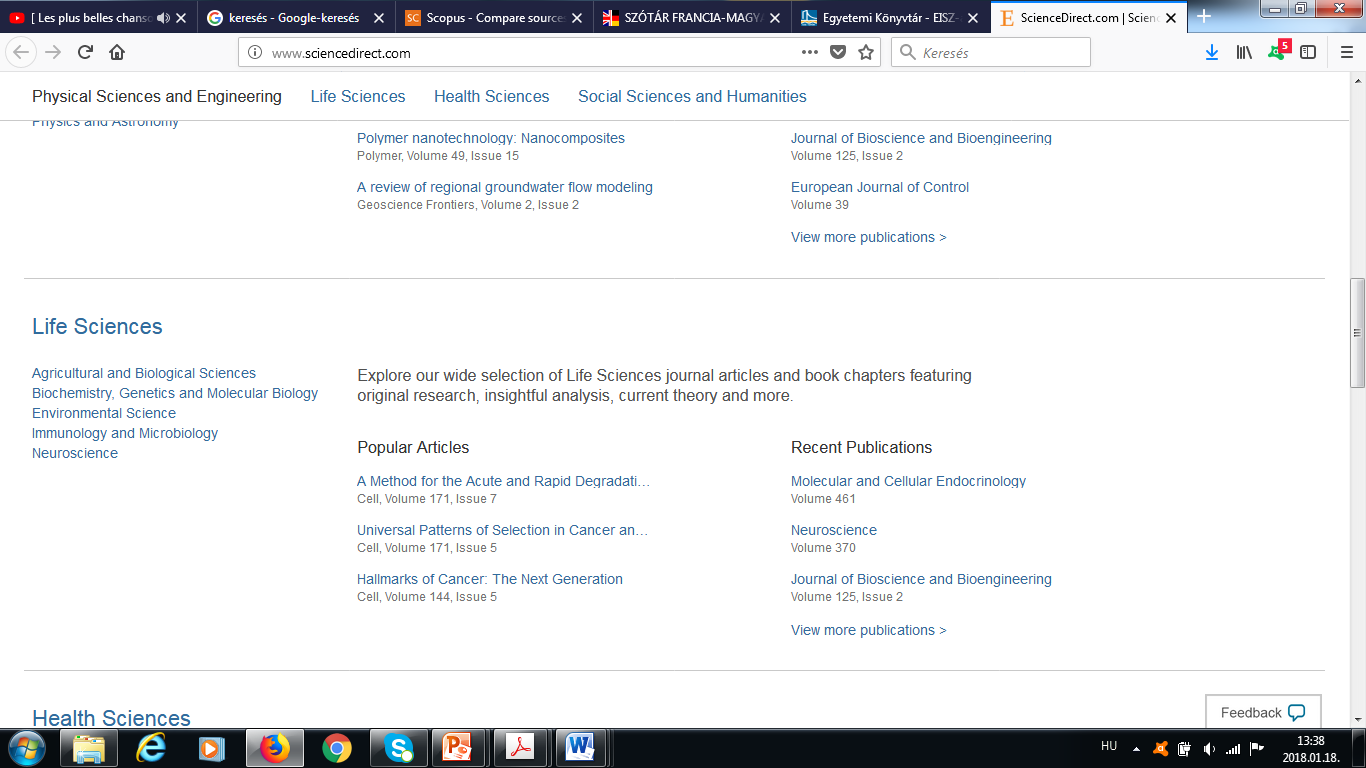 Keresés
Cikkekre, könyvrészletekre keresés
Teljes szövegek, (a cikken belül különböző oldalakra lehet ugrani bal oldalt) 
Jobb oldalon további hasonló cikkeket javasol.

Folyóiratokra, könyvekre , könyvsorozatokra keresés
http://www.sciencedirect.com/science/journals (folyóirat)
Színjelölések: 
Zöld—elérhető tartalom
Narancs—Open Access tartalom
Zöld és narancssárga--- van benne OA tartalom
Szürke---nem rendelkezik előfizetéssel a tartalom eléréséhez

Képekre keresés
http://www.sciencedirect.com/science?_ob=ArticleListURL&_method=list&_ArticleListID=-1249247657&_sort=r&_st=22&md5=79d3c1e97906e44662f0b3aa15831109&searchtype=i
Összetett keresés, operátorok
Advanced search/Expert search

Operátorok:

AND
OR
AND NOT

W/n  (két kifejezés távolságát határozza meg) 
n= kifejezések közötti  szavak maximális száma sorrendet nem határoz meg

PRE/n  ( az első szó megelőzi meghatározott  n szószámon beül a másodikat)
Pl.: risk PRE/3 management
Keresést tovább segítő jelölések
Idézőjelek: „ ”
Két szó szereplése, akár egymástól távol is, de pontosan  a megadott sorrendben.
Pl.: ”Heart attack”

Kapcsos zárójel: {}
Egymás melletti szerepléseket jelöl.  Pontos sorrend (szókapcsolatok)
Helyi helyettesítő {?}
Konkrét keresések
Forrás:2017_Scopus_Kocsis_web.pdf  fájl (Webináriumi oktatóanyag)
(tourism w/5 "environmental impact") AND (europe)


http://www.sciencedirect.com/science?_ob=ArticleListURL&_method=list&_ArticleListID=-1249250591&_sort=r&_st=1&md5=83ebb0d34849812e9913bbcba641a628&searchtype=a
Konkrét keresések
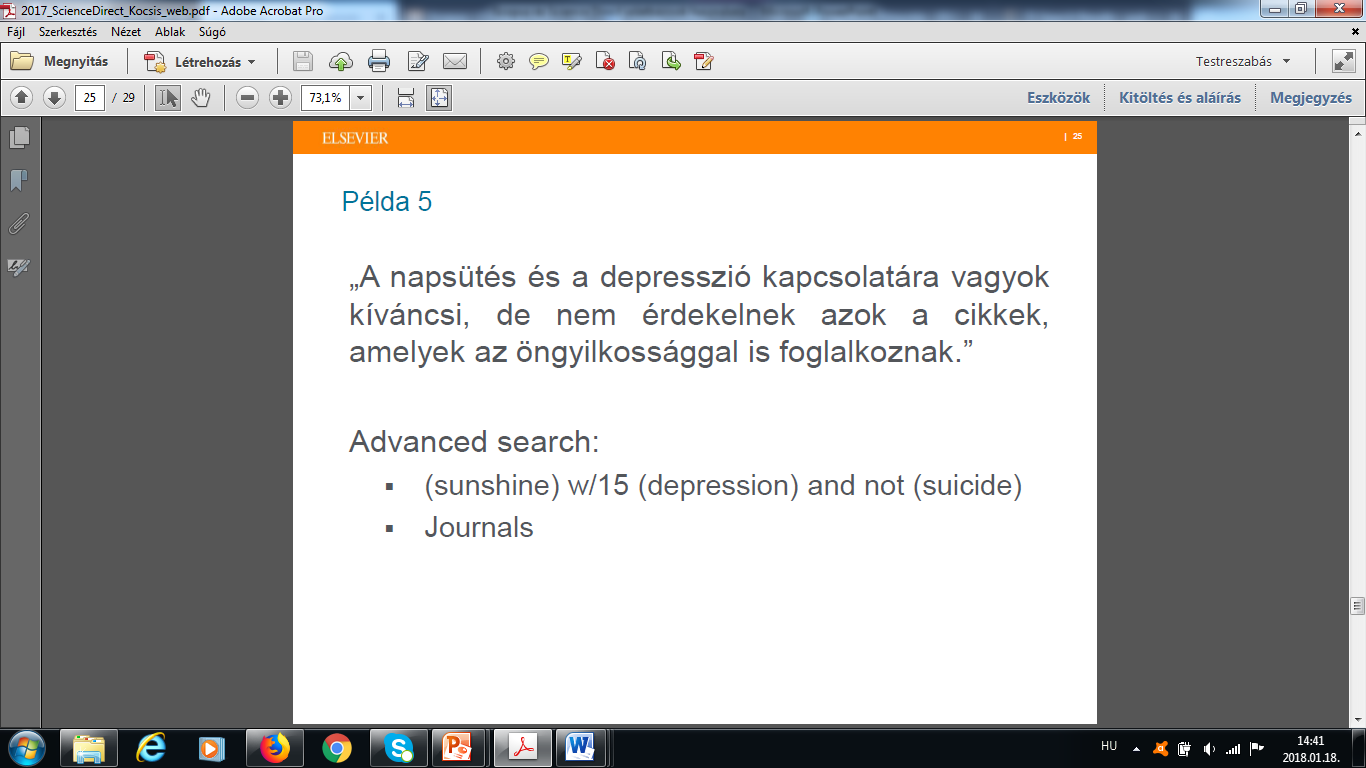 Forrás:2017_Scopus_Kocsis_web.pdf  fájl (Webináriumi oktatóanyag)
Expert search
(sunshine) w/15 (depression) and not (suicide)
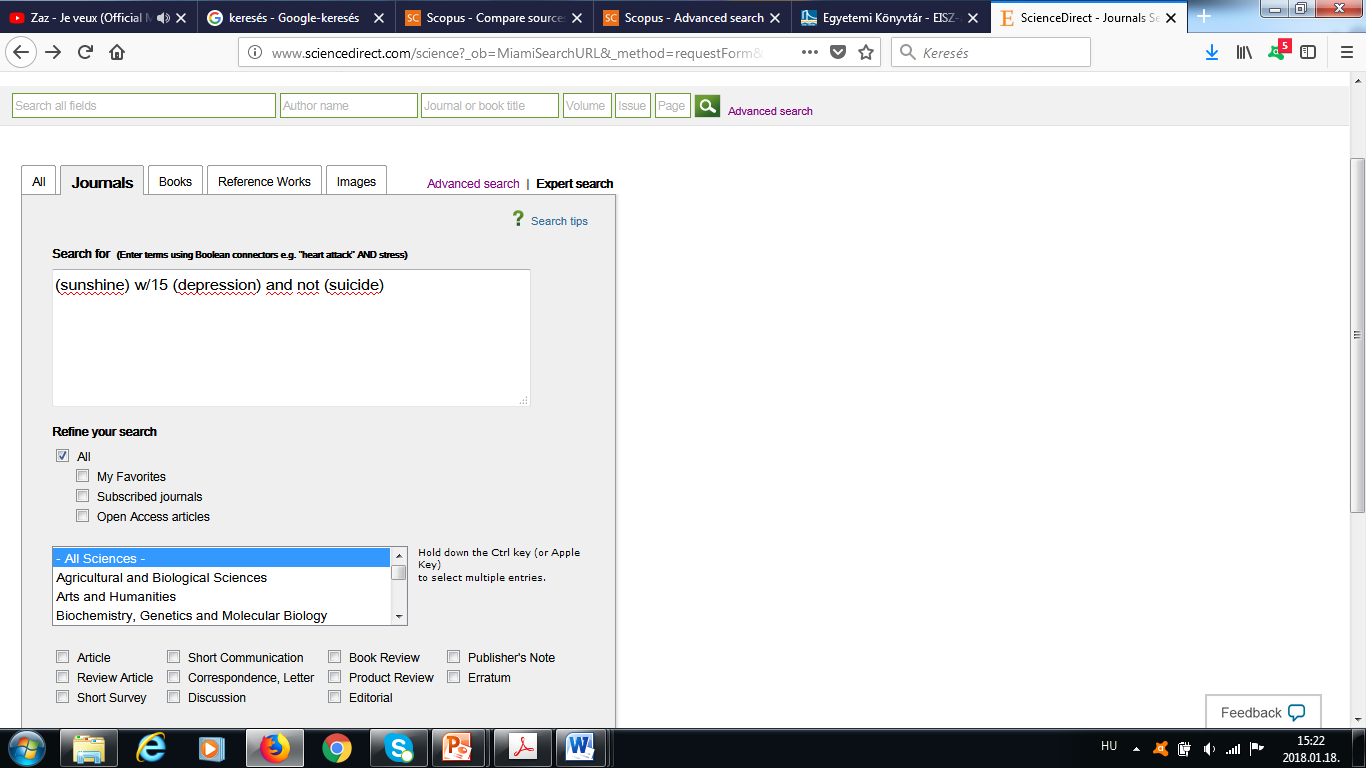 Tippek, taktikák, javaslatok
Cikkek közzétételeA szerző  beküldheti elkészült publikációjának az absztraktját. Javaslatot kap, hogy az alapján a cikket majd mely folyóiratban érdemes publikálni.http://journalfinder.elsevier.com/Kulcsszavak megadása
SciVal adatbázisban publikáció absztraktjához kapcsolódóan kulcsszavak megadásában segít.Hivatkozáskezelés
Hivatkozáskezelő adatbázis használata javasolt!Pl.: Google Scholar, Elsevier-nek a Mendeley hivatkozáskezelő programja, vagy RefWorks

MTMT-ben azonosítók csatolása
WOS Scopus, Science Direct

Publikáláskor szerzőnek absztraktot kell készíteni  DE MILYEN nyelven/nyelveken?
kínai  nyelvű absztrakt ? angol absztrakt mellett
Összegzés
Scopus és Science Direct adatbázisokban javasolni a szerzői profil beállítását, keresések lementését, figyelmeztetések beállítását.

Folyóiratok vizsgálata, mérőszámok

Keresési taktikák, operátorok alkalmazása

Egyéb adatbázisok jelentősége
Köszönöm a figyelmet!